DSİ 23. BÖLGE MÜDÜRLÜĞÜ DEVAM EDEN YATIRIMLARI
BARTIN KİRAZLI KÖPRÜ BARAJI VE HES
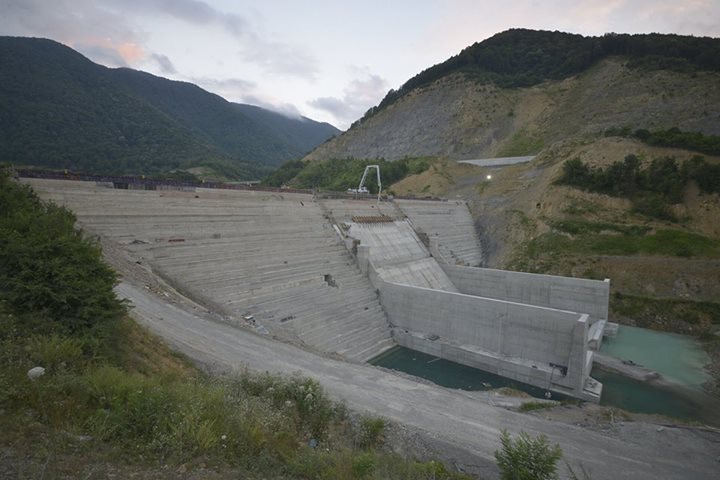 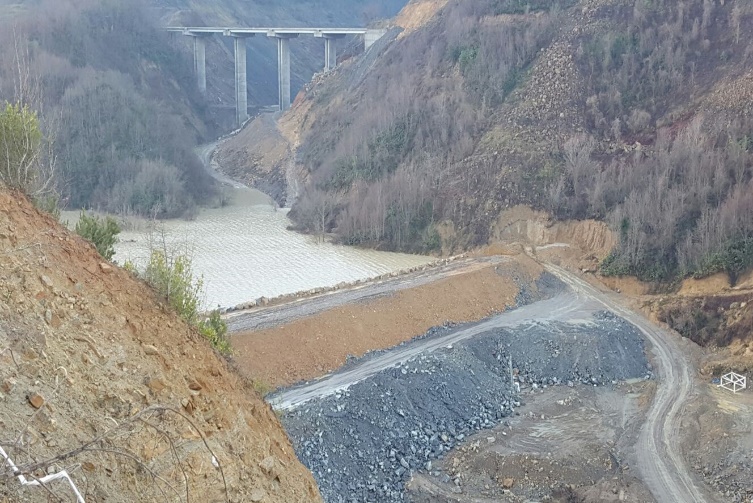 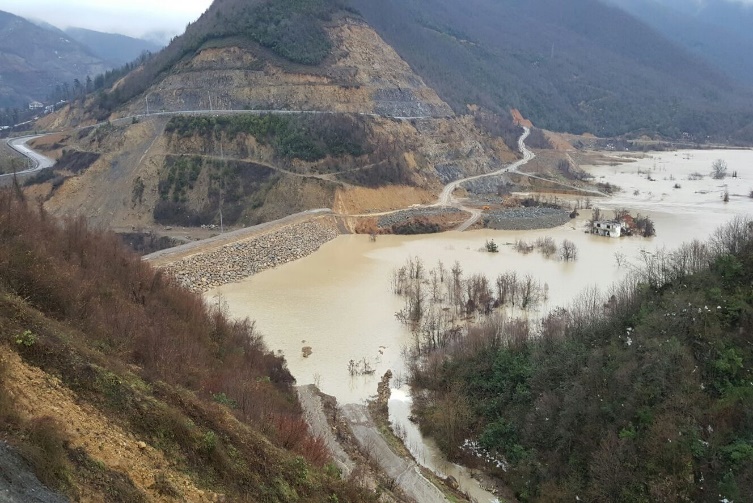 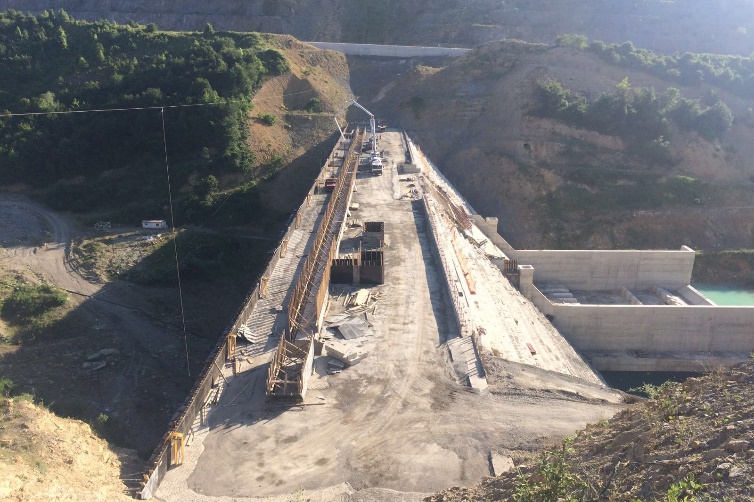 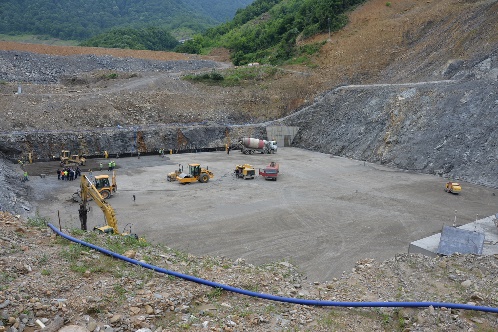 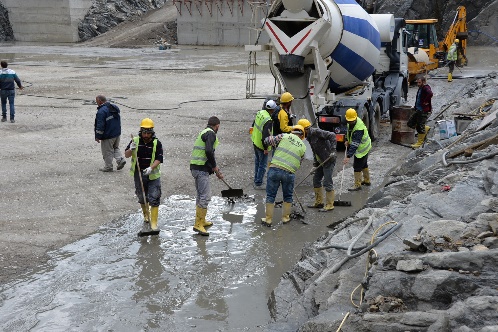 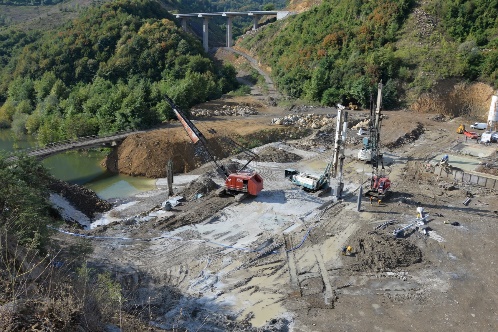